Adam RD, Shambrook J, Flett AS
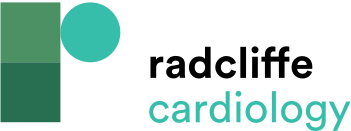 Table 1: T1 Mapping Studies in All-comers for Cardiovascular Magnetic Resonance (Extracellular Volume is used as the Parameter for All)
Citation: Cardiac Failure Review 2017;3(2):86–96.
https://doi.org/10.15420/cfr.2017:19:1
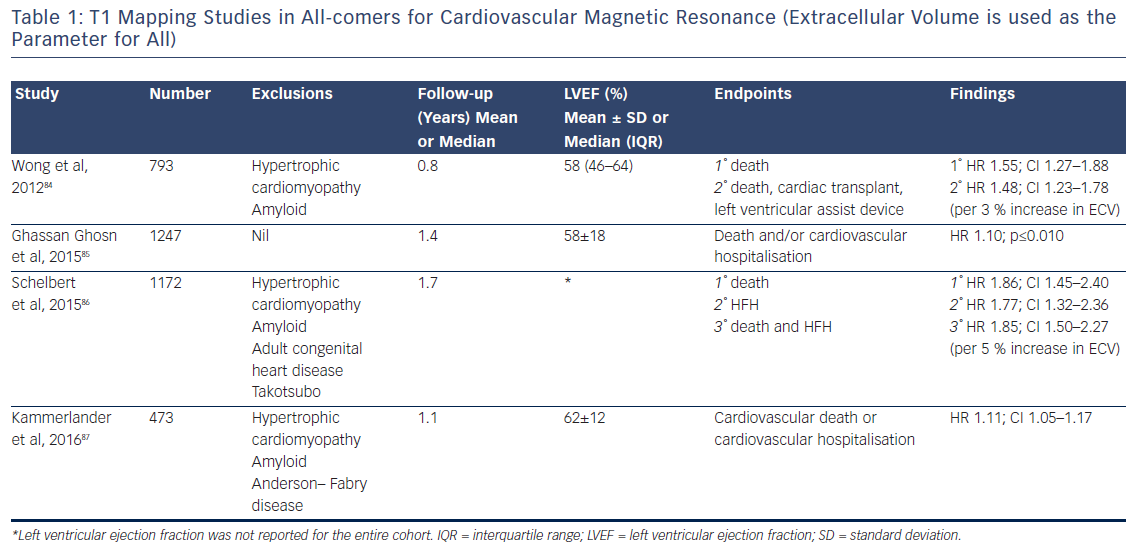